DAQ for SuperNEMO
1. DAQ-Middleware
2. CANDLES setup
3. Demonstration
4. SuperNEMO setup


21st, Feb, 2014
						K. Suzuki
Review of DAQ-Middleware
DAQ-Middleware
	Operator: organizer of DAQ
	Component: source(out-port), sink(in-port), both type
		We can develop Operator and Components.






Source: Reader of front end modules		
Both: Event manager
Sink: Logger, Monitor
Operator: control state of each components, get error information
Operator
Source
both
Sink
Review of DAQ-Middleware
DAQ state
LOADED
CONFIGURED
RUNNING
PAUSED

DAQ command
0 LOADED->CONFIGURED
1 CONFIGURED->RUNNING
2 RUNNING->CONFIGURED
3 CONFIGURED->LOADED
4 RUNNING->PAUSED
5 PAUSED->RUNNING
DAQ Middleware state machine
Launch up DAQ
LOADED
0
3
daq_unconfigure()
daq_configure()
CONFIGURED
daq_start()
daq_stop()
1
2
daq_run()
RUNNING
Repeat
daq_pause()
daq_resume()
PAUSED
4
5
Review of DAQ-Middleware
DAQ-Middleware State Machine

daq_configured(): 
   Configuration
daq_unconfigured():
daq_start(): 
   Initialize
daq_stop():
   Finalize
daq_paused():
daq_resume():
daq_run(): 
   Data taking
DAQ Middleware state machine
Launch up DAQ
LOADED
daq_unconfigure()
daq_configure()
CONFIGURED
daq_start()
daq_stop()
daq_run()
RUNNING
Repeat
daq_pause()
daq_resume()
PAUSED
Review of DAQ-Middleware
DAQ-Middleware Speed
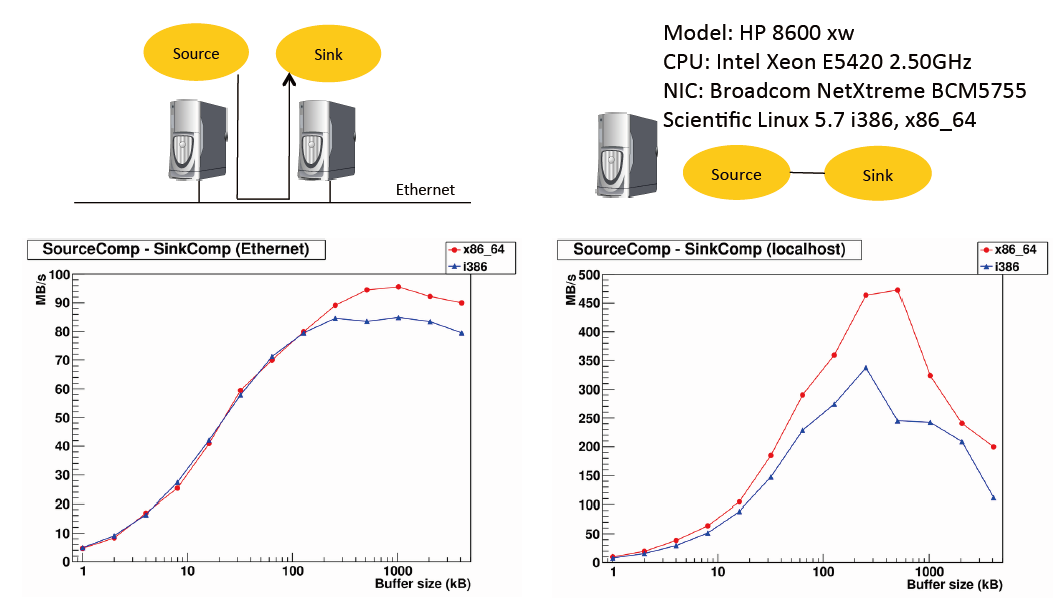 Reprinting form DAQ Middleware homepage
CANDLES setup
FastReader: read data from FADCs
SlowReader: read H.V. and Temperature data
EventManeger: order event sequentially, sneak slow data
Logger: record data to hard disk
EventServer: event service (use monitor system with EventClient)
Operator
FastReader
Logger
FastReader
FastReader
EventManeger
Dispatcher
SlowReader
EventServer
Socket connection
EventClient
Demonstration of DAQ-Middleware
Emulator: send data to EventServer
EventServer: send data to EventClient 
EventClient: analyze and draw histograms
Commander: send command to Operator & receive data from Operator
Commander
Socket connection
Operator
Emulator
EventServer
Socket connection
EventClient
Demonstration of DAQ-Middleware
To start DAQ, execute run.py script ($> run.py –cl sample.xml)
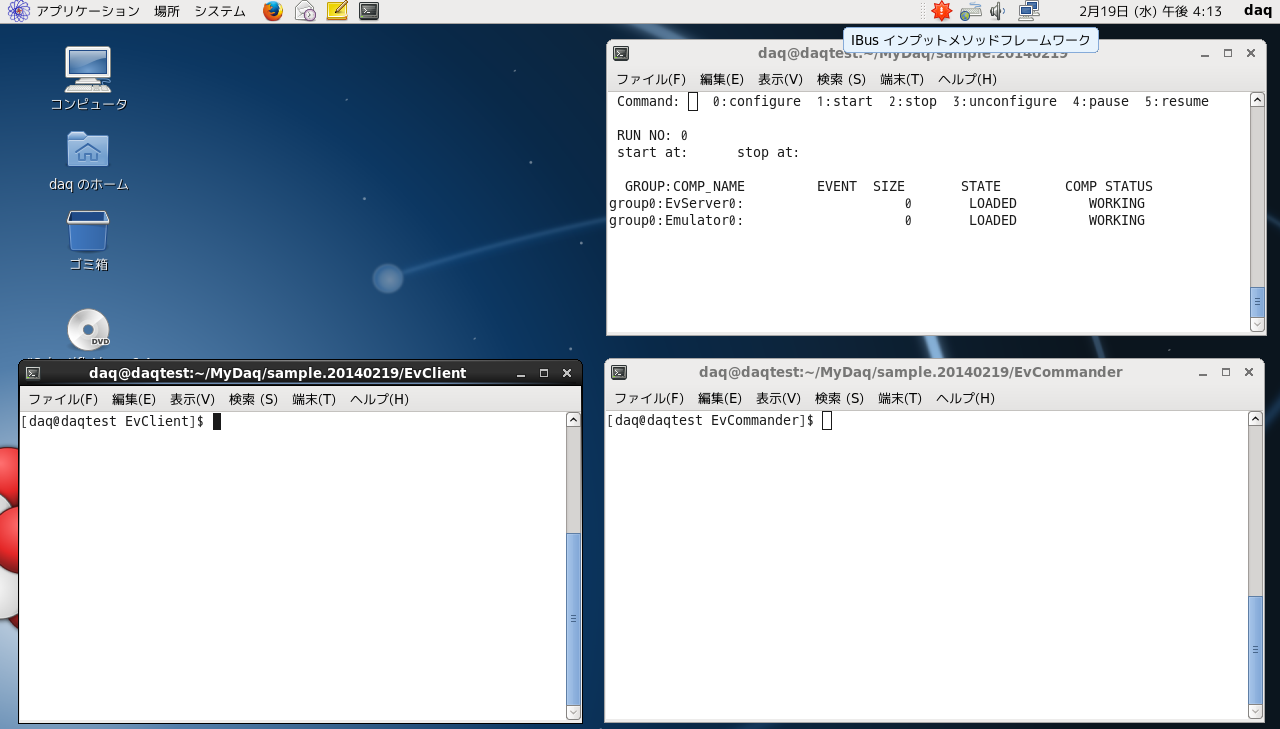 Operator screen
Demonstration of DAQ-Middleware
To change DAQ state, input command 0-5 into terminal
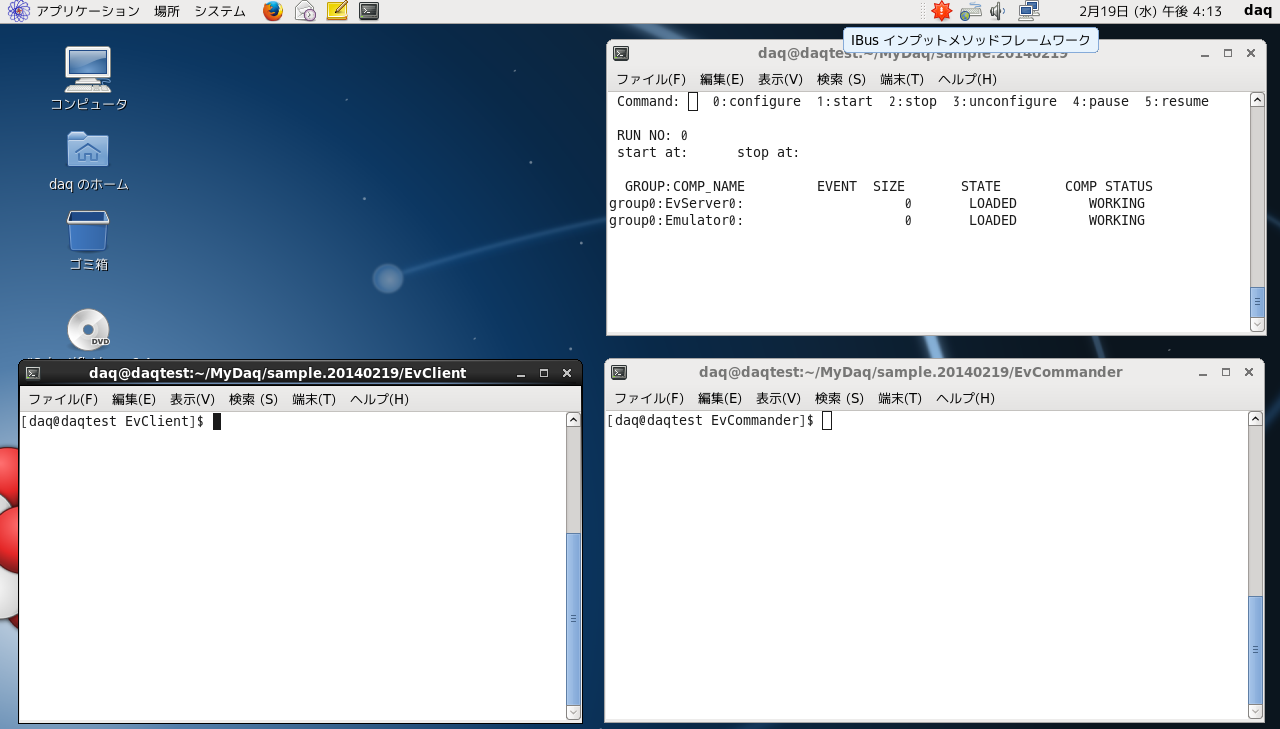 Input 0-5 command
(Commander can connect
to Operator)
EventClient can connect 
to EventServer anytime
Demonstration of DAQ-Middleware
Connect Commander and EventClient
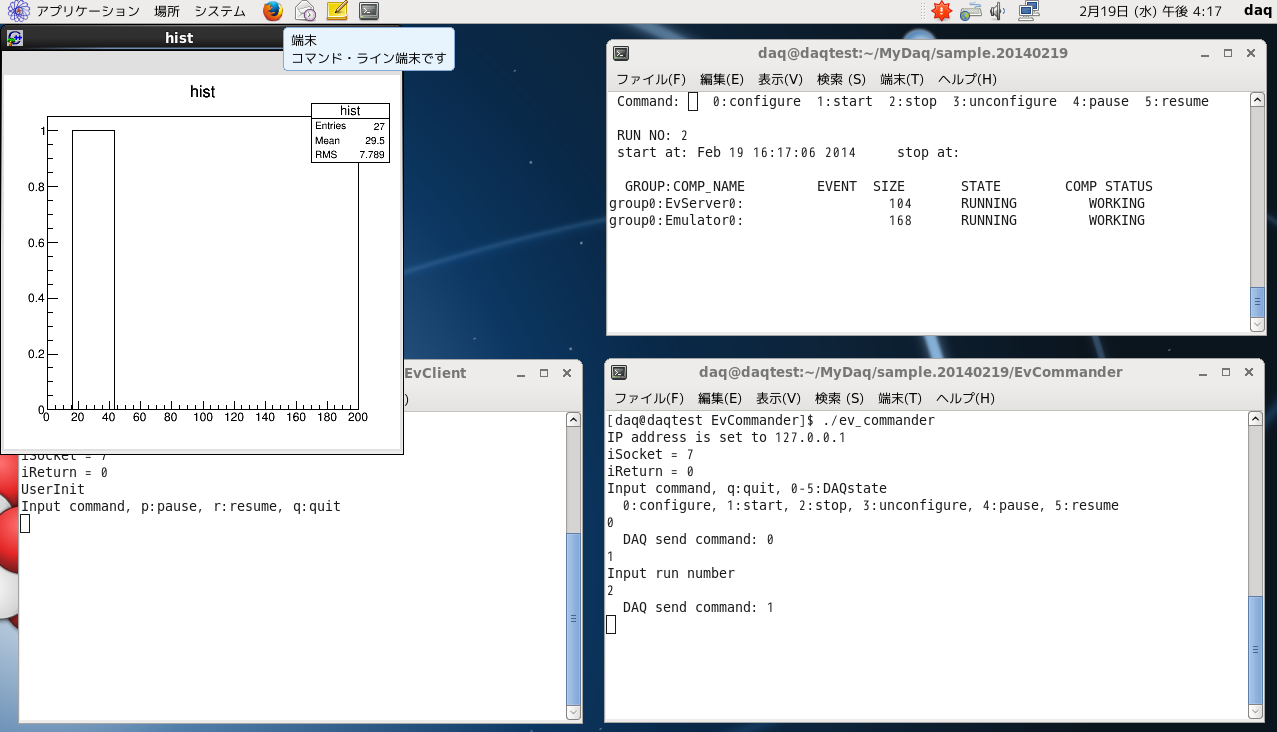 SuperNEMO setup
Control Operator (start, stop…)
DAQ information (state, errors)
How to launch DAQ-Middleware? (Python script launch DAQ-Middleware)
How to kill DAQ-Middleware? (it need to kill Operator job)
OnlineMonitor?
SlowControl
Operator
Source
both
Sink
SuperNEMO setup
daq_configure()
	parameter setting
	connect to front-end modules
daq_unconfigure()
	disconnet
daq_start()
	initialize
daq_stop()
	finalize
daq_run()
	data taking
daq_pause()
daq_resume()
DAQ Middleware state machine
LOADED
daq_unconfigure()
daq_configure()
CONFIGURED
daq_start()
daq_stop()
daq_run()
RUNNING
Repeat
daq_pause()
daq_resume()
PAUSED